Board 
Manager
Homework 
Checker
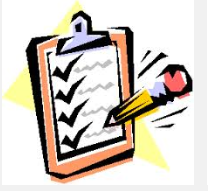 Attendance
Line Manager
Teacher  Helper
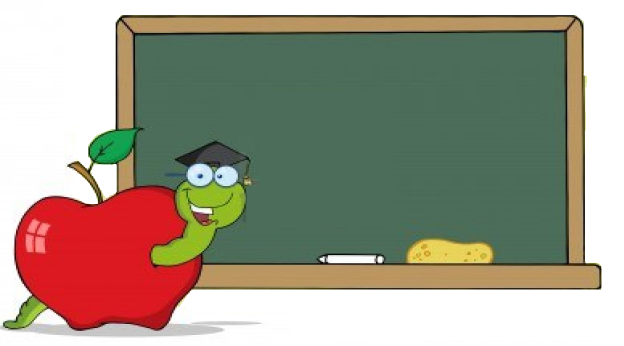 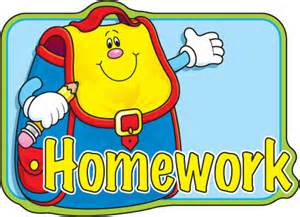 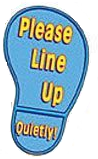 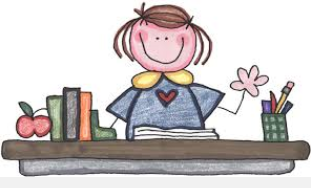 Supplies
Checker
Datashow 
Manager
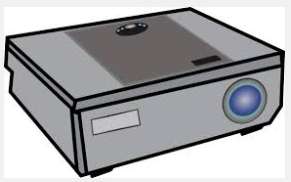 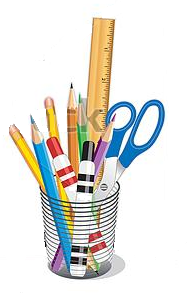 Group
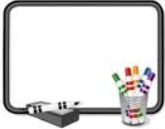 2
Group
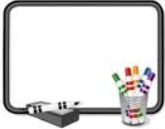 3
Group
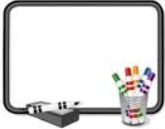 4
Group
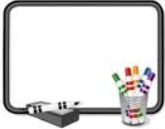 5
Group
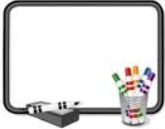 1